В гостях у сказки
В гостях у сказки
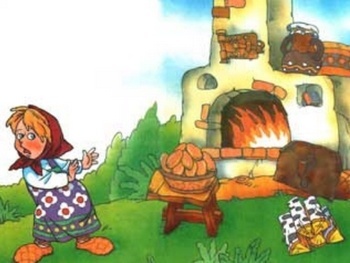 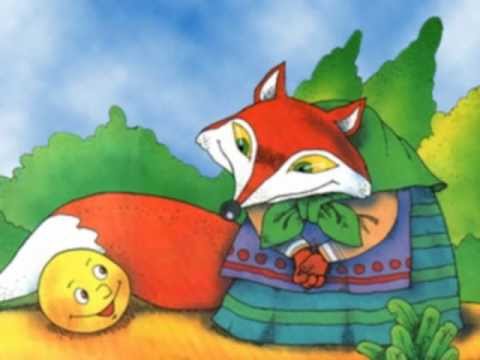 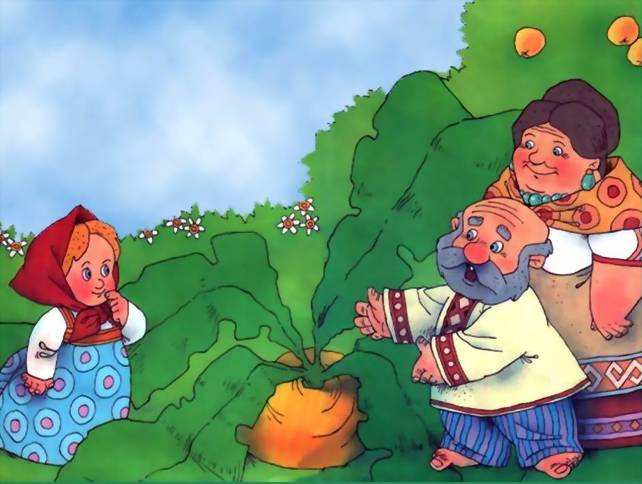 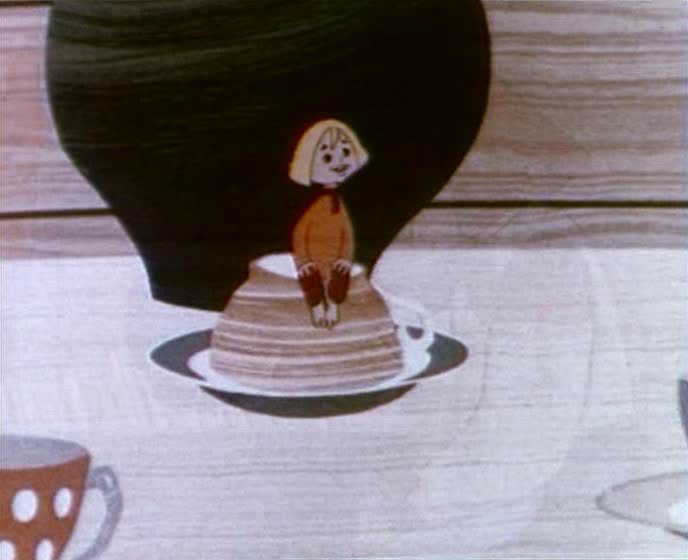 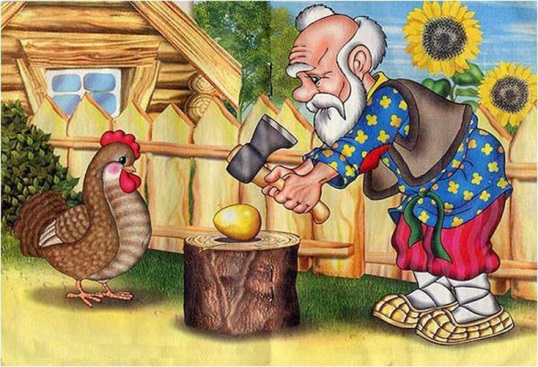 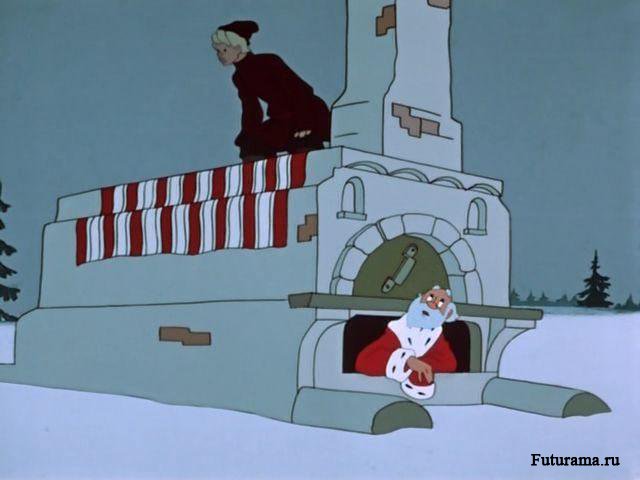 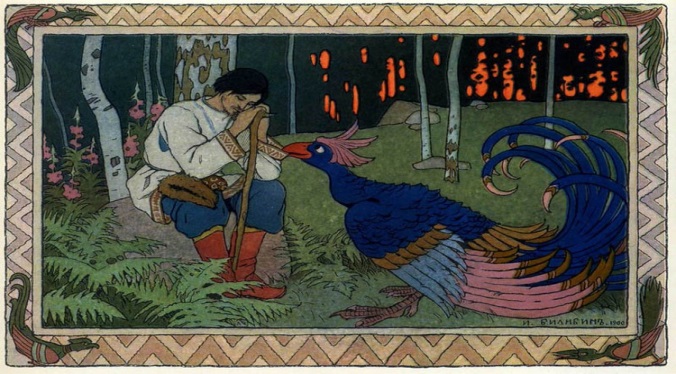 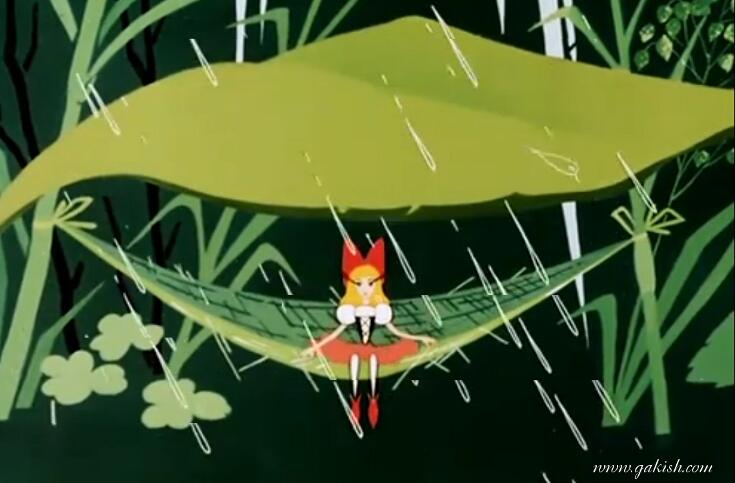 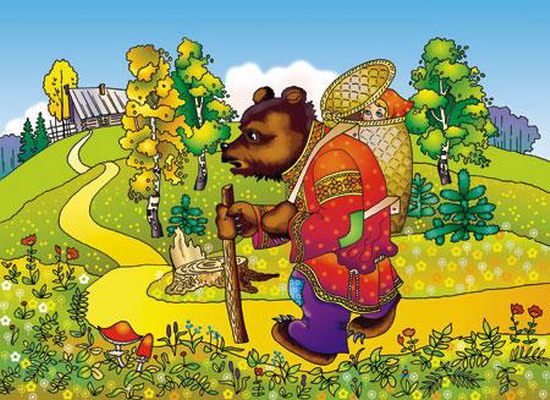 Из какой сказки эти предметы?
1. Веретено
2. Стрела
3. Корыто
4. Меч - кладенец
5. Колыбелька из скорлупы грецкого ореха
6. Лепесток
В гостях у сказки
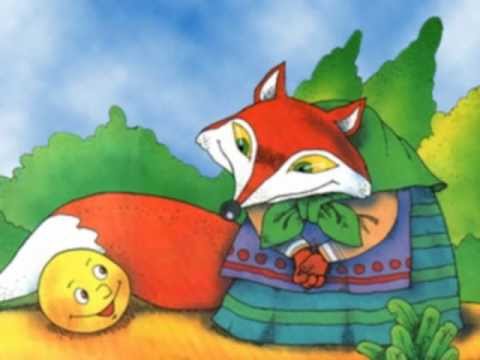 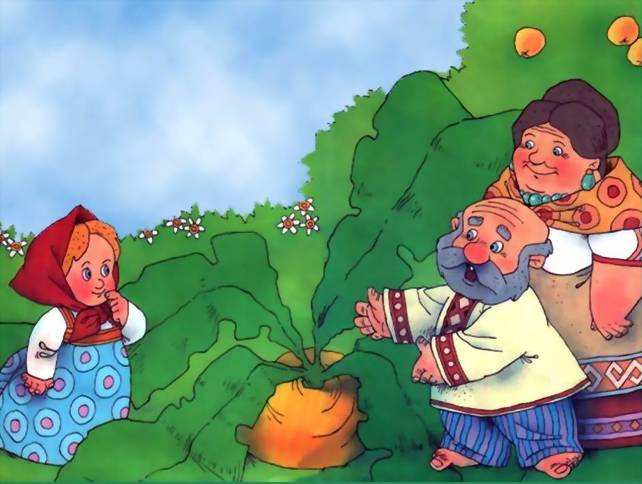 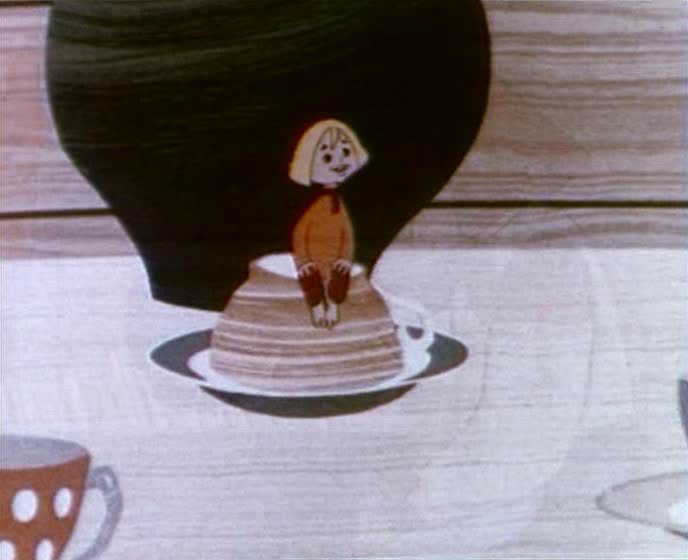 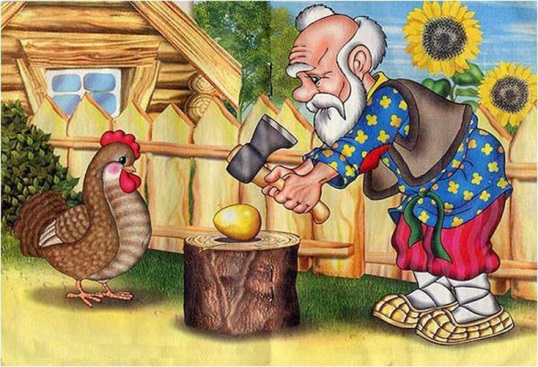 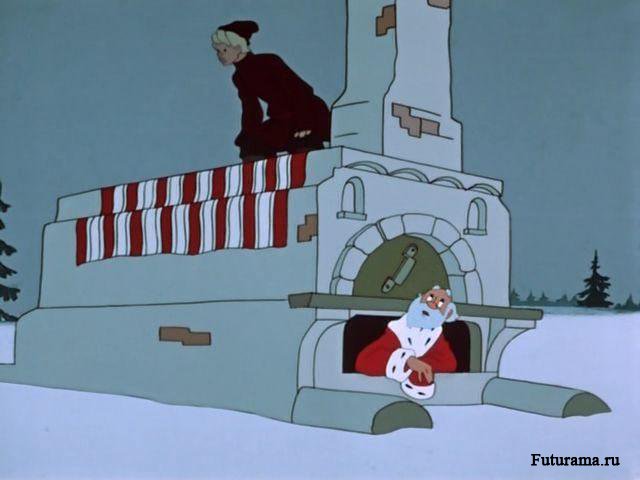 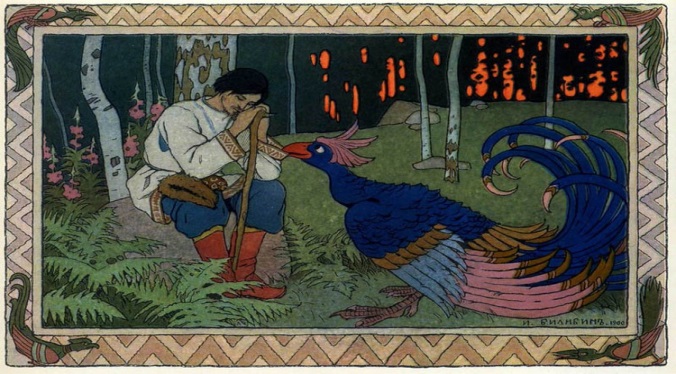 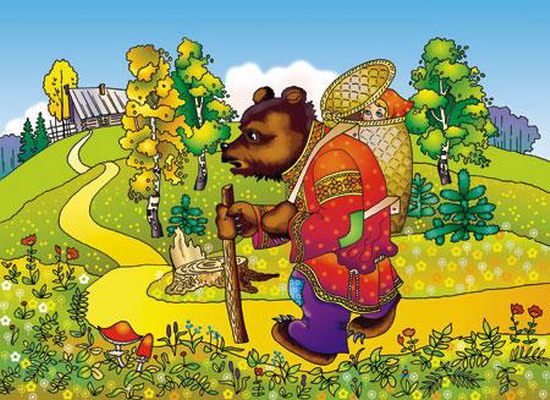 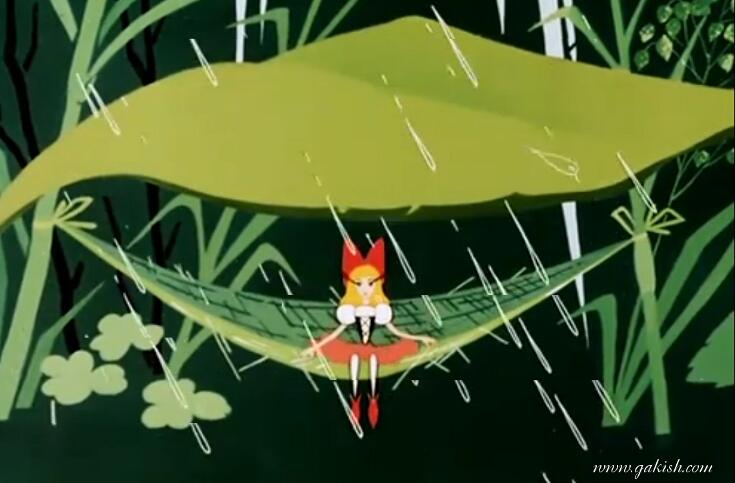 Закончи имя сказочного героя
1. Кощей …… 
2. Иван ……. 
3. Василиса …. 
4. Сестрица …… 
5. Братец …… 
6. Крошечка …. 
7. Змей ….. 
8. Сивка …..
Бессмертный
Царевич
Премудрая
Алёнушка
Иванушка
Хаврошечка
Горыныч
Бурка
В гостях у сказки
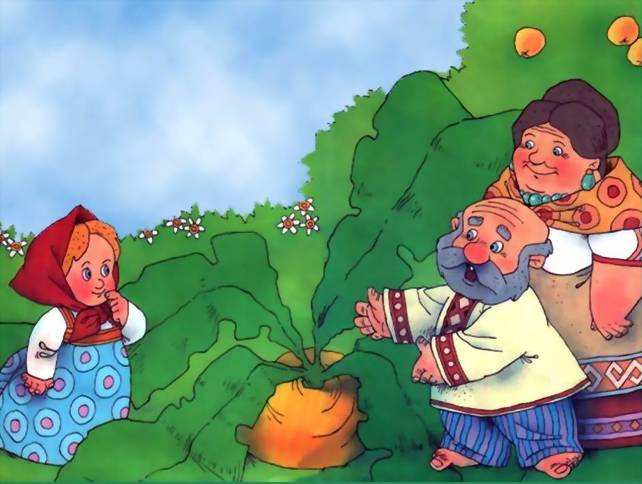 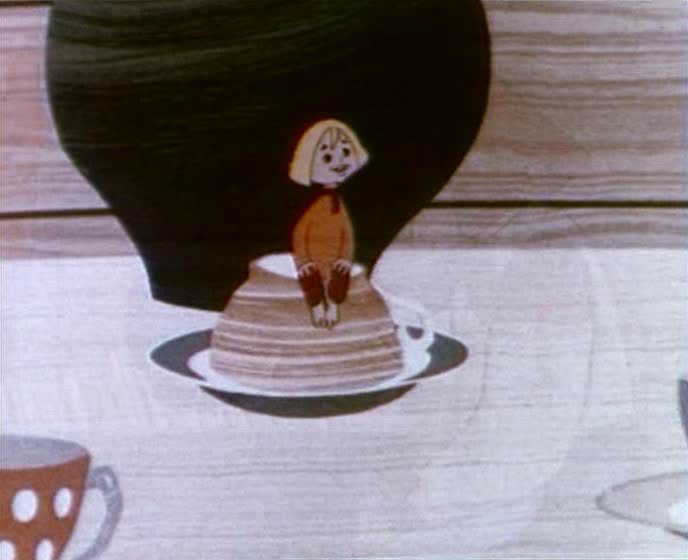 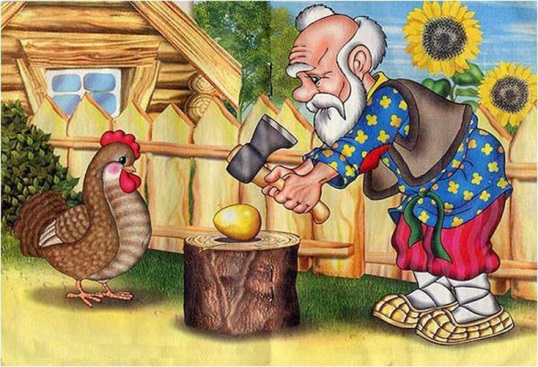 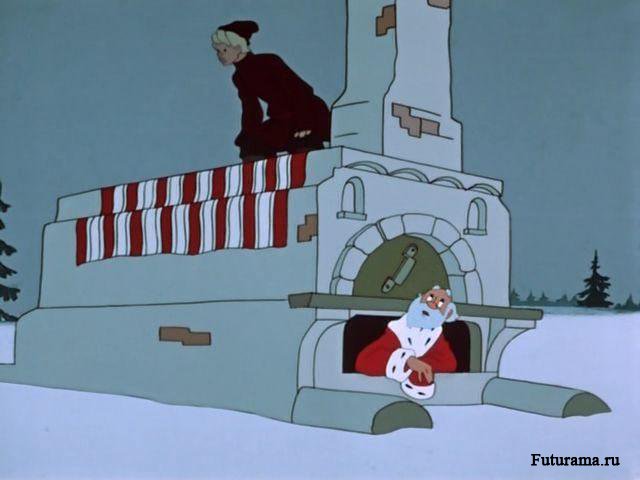 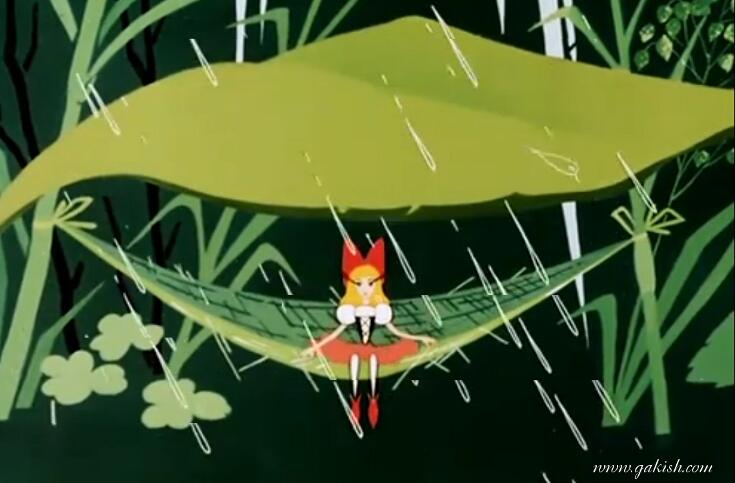 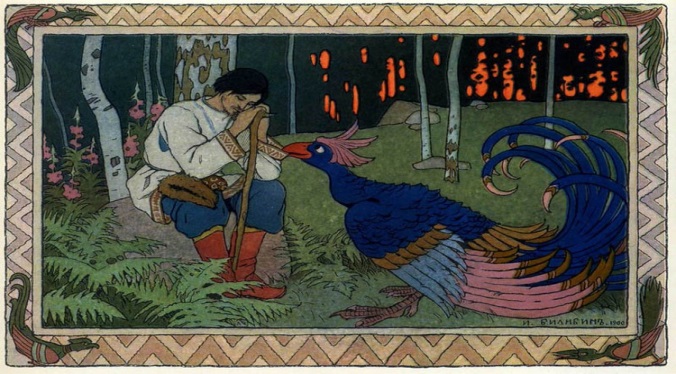 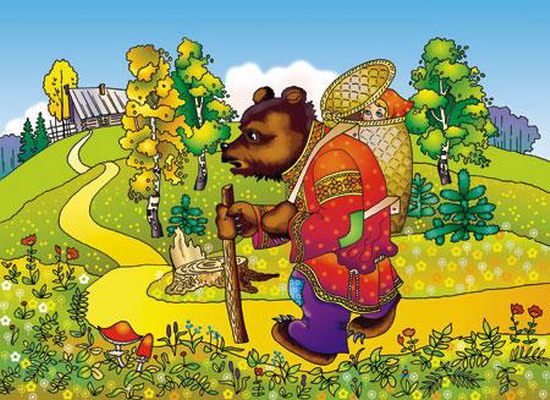 Герой наш мохом весь оброс,Еле-еле виден нос.Весь пропах болотной тиной,Его прозвали...
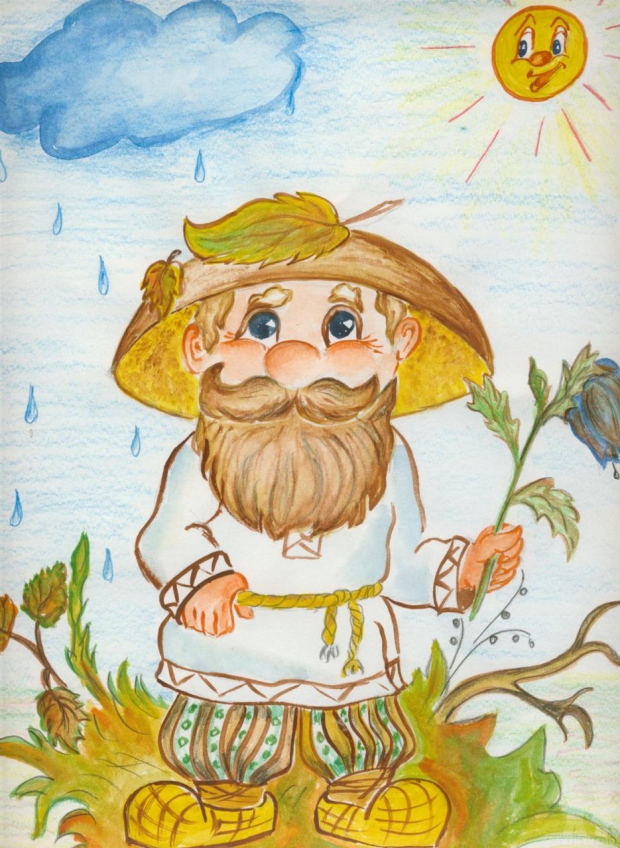 В ступе летаю,
Детей похищаю 
В избе на куриной 
Ноге проживаю, Красавица среброкудрая, 
А зовут меня...
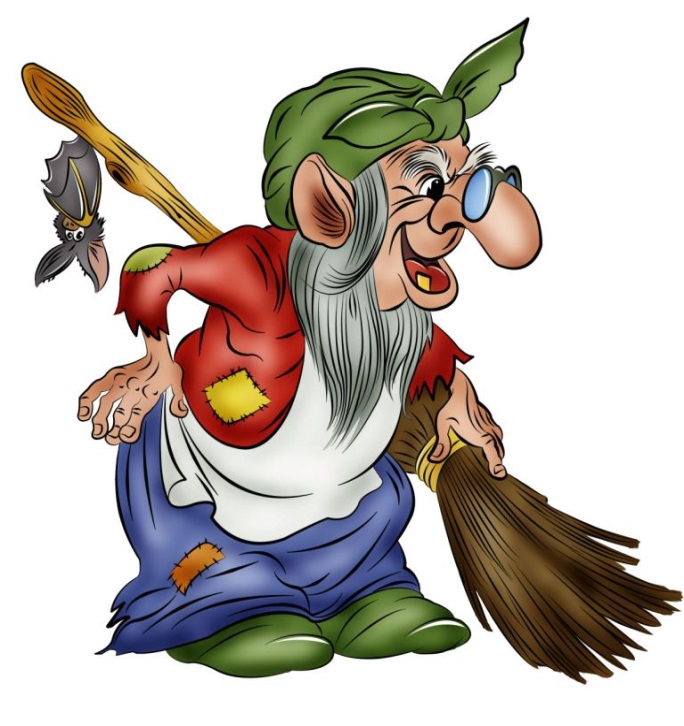 10
Он живет в глуши лесной, Сердца моего герой. Он костями громыхает И в округе всех пугает. Это что за старичок? Ну конечно, ...
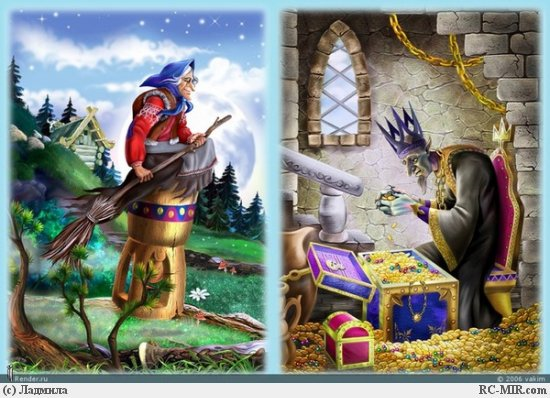 11
Бедных кукол бьет и мучит, 
Ищет он волшебный ключик, 
У него ужасный вид, 
Это доктор…
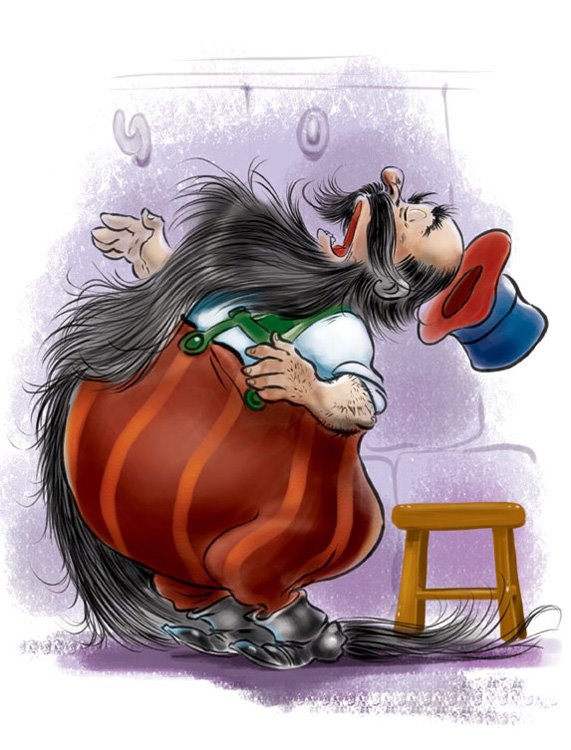 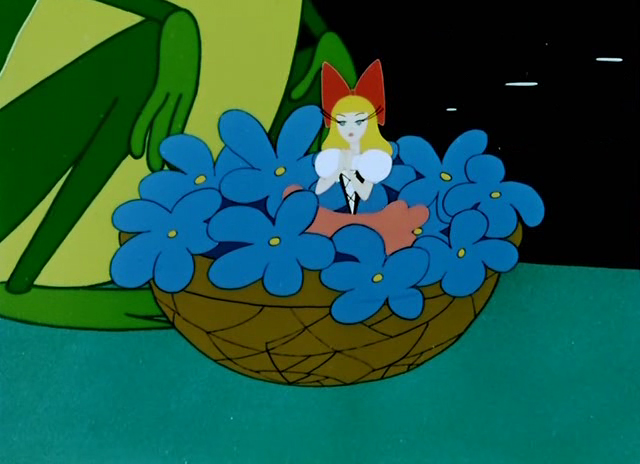 И красива, и мила,
Только очень уж мала,
Стройная фигурочка, 
А зовут…..
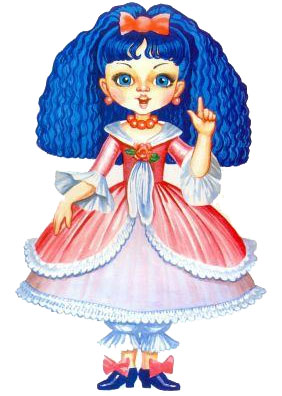 С голубыми волосами 
 И огромными глазами,
 Эта куколка - актриса, 
 И зовут ее...
В гостях у сказки
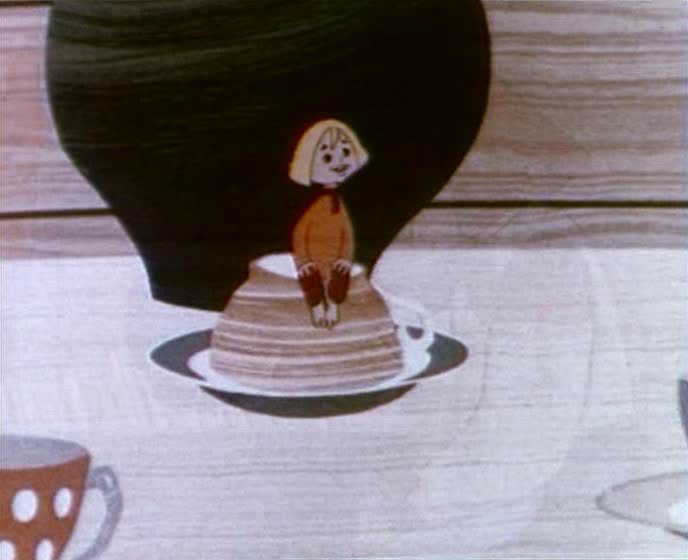 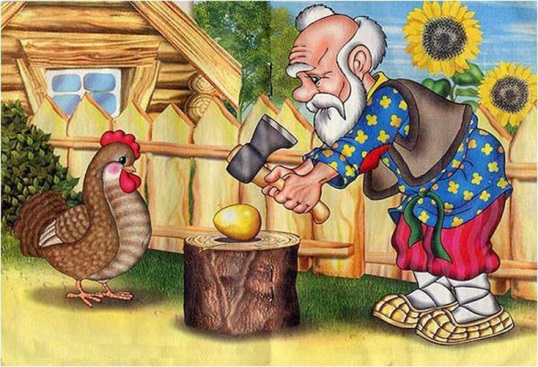 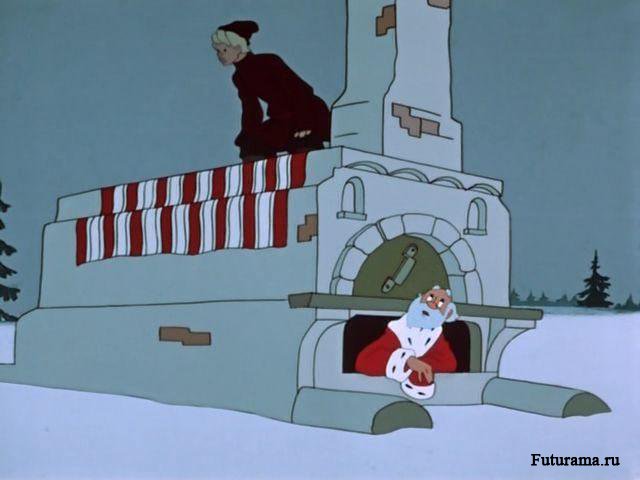 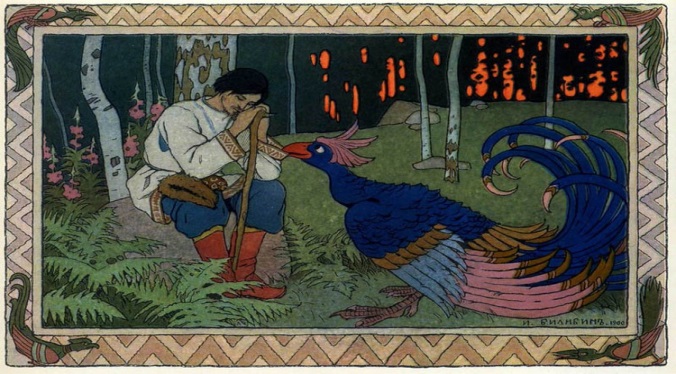 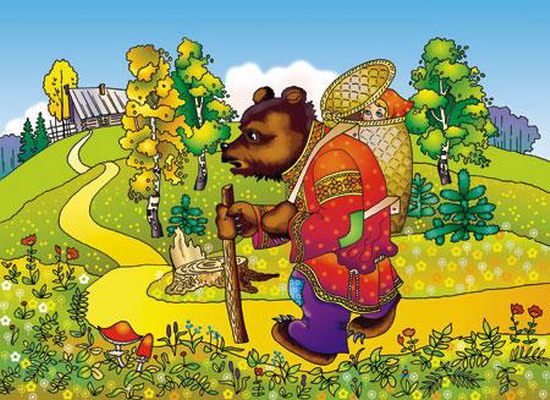 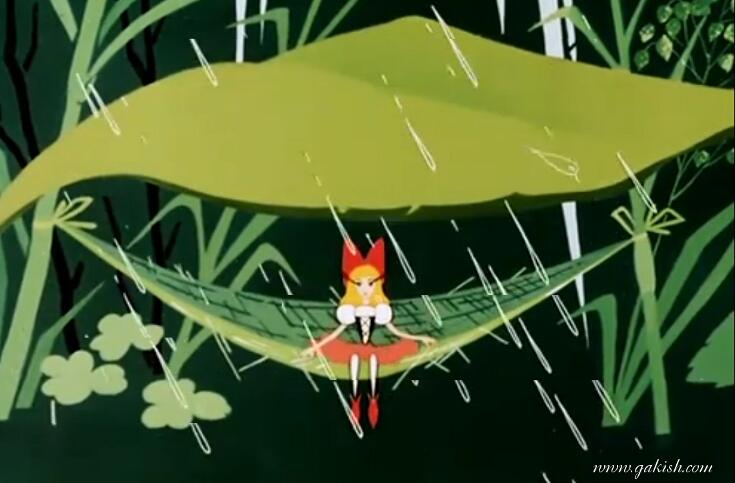 «Сказочный переполох»
Метровочка
Три чистюли
Пёс в рукавицах
Глупый Василий
Ржавый замочек
«Сказочный переполох»
Лиса и семь колобков
Сивка – утка
Кикимора под арбузом
Иван Королевич и оранжевый волк
Царевна – петрушка
В гостях у сказки
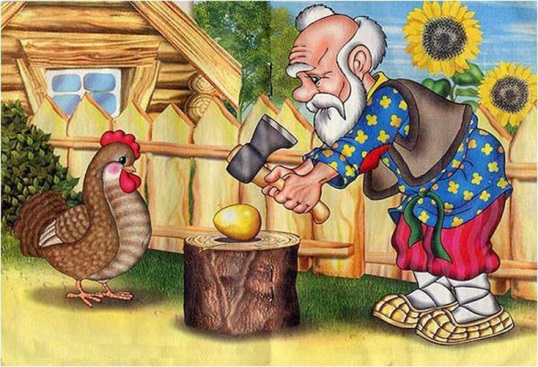 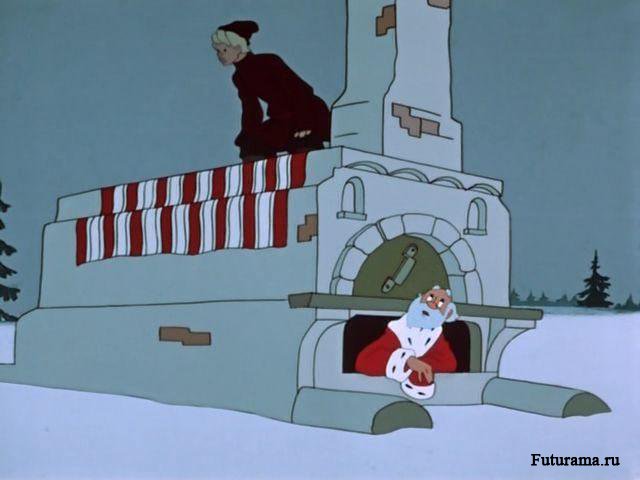 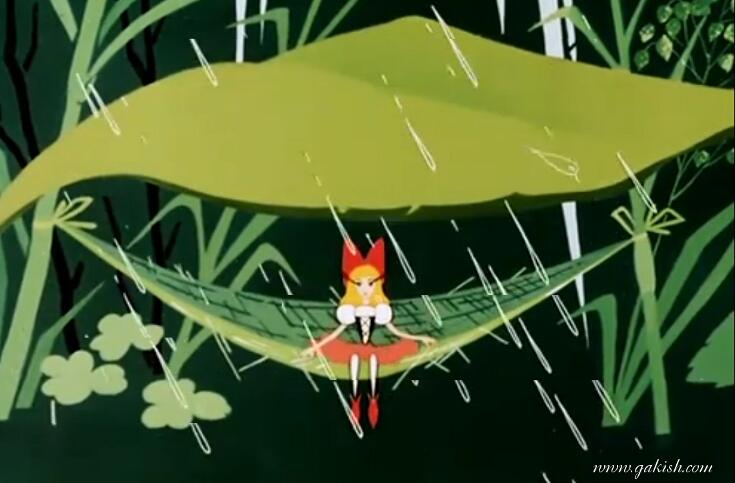 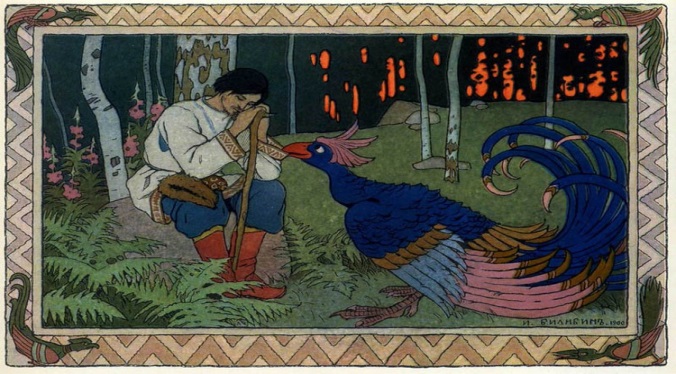 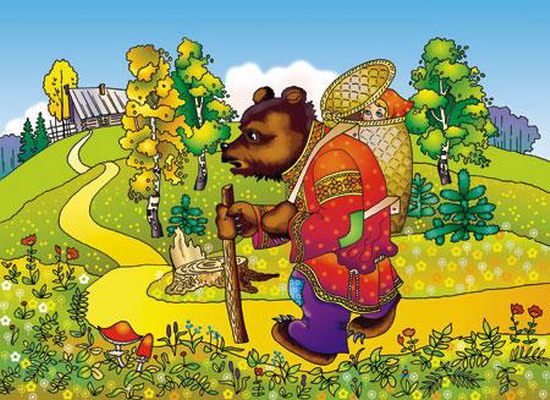 В гостях у сказки
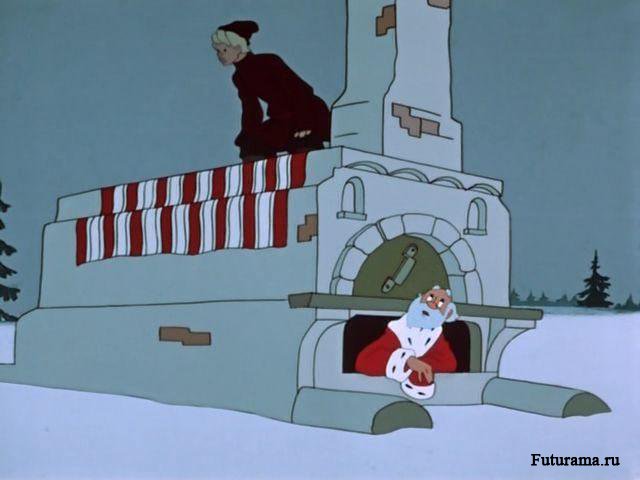 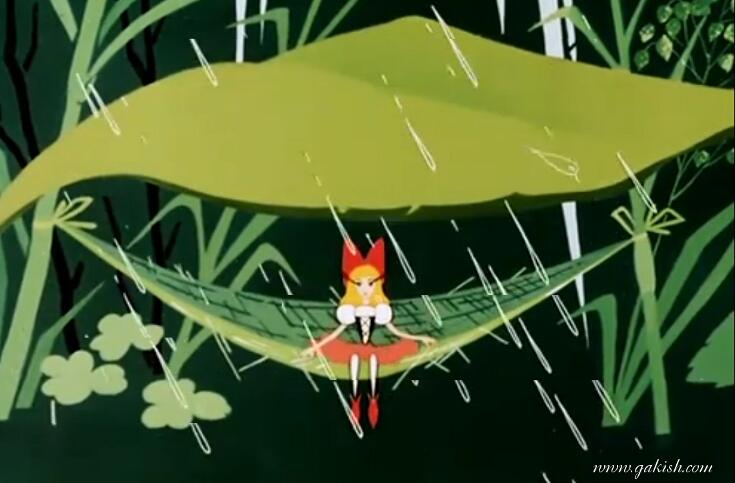 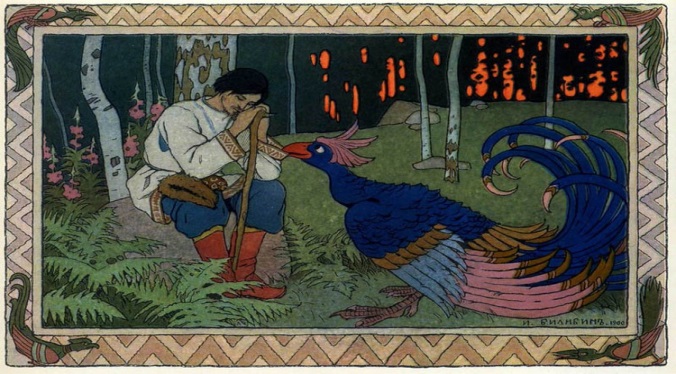 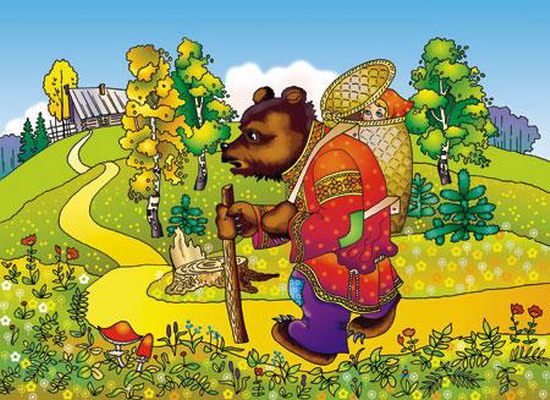 Внимание
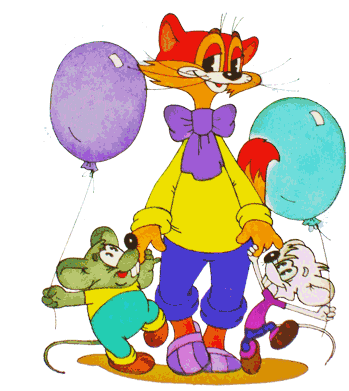 Какого цвета шарики?
Сколько шариков?
Какого цвета одежда у кота Леопольда?
Какого цвета шарик у серого мышонка?
Внимание
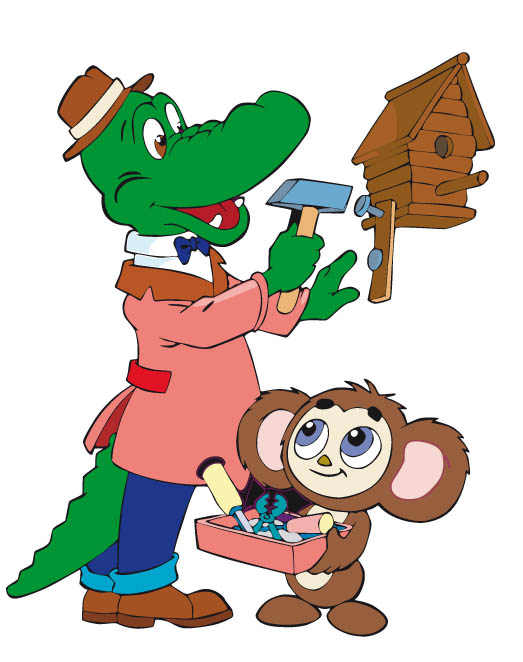 Что держит крокодил Гена?
Что держит Чебурашка?
Во что одет крокодил Гена?
Сколько гвоздей забил крокодил Гена?
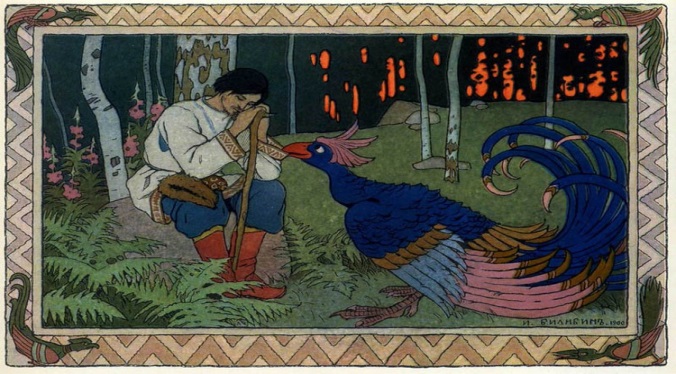 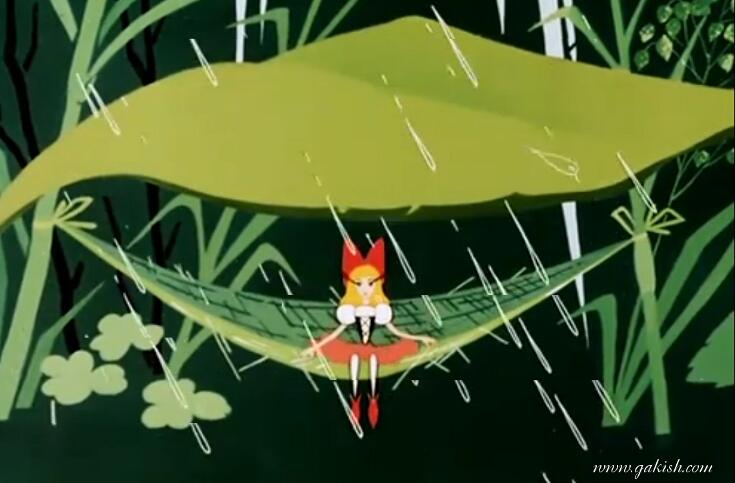 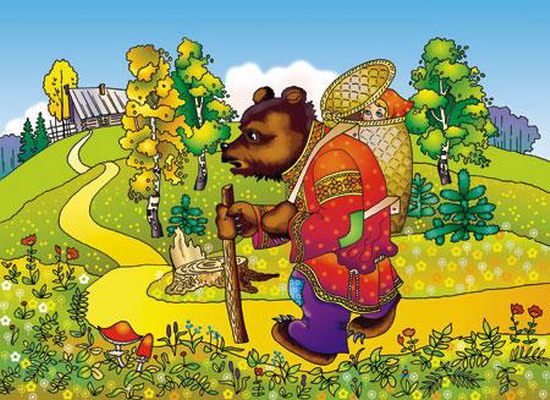 «Золотой ключик, или Приключения Буратино»
«Сорока –Белобока»
«Аленький цветочек»
«Спящая красавица»
«Принцесса на горошине»
«Волшебная лампа Алладина»
«Приключения Али-Бабы и сорока разбойников»
«Золушка»
«Кот в сапогах»
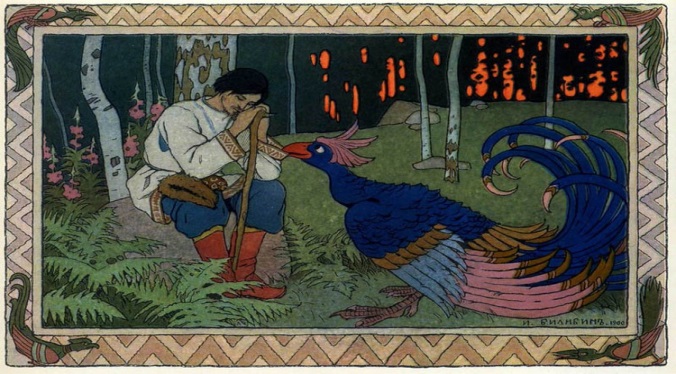 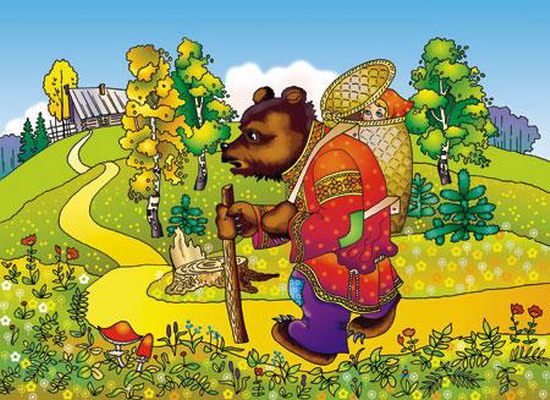 «Адреса сказочных героев»
Зазеркалье
Деревня  Простоквашино
Цветочный город
Тридевятое царство
г. Ленинград, ул. Бассейная
Яхта «Беда»
Изумрудный город
Лилипутия
Кот Матроскин
Гулливер
Василиса Премудрая 
Великий Гудвин
Незнайка 
Рассеянный
Капитан Врунгель 
Алиса
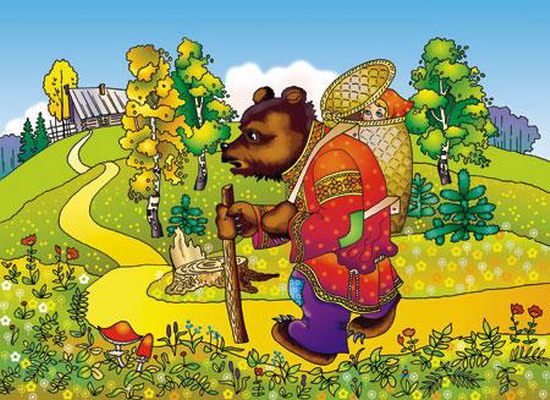 «Сказка стала былью»
Перо Жар - птицы   
Сани, что везут сами Печь Емели
У Емели вёдра сами воду несли 
Гусли – самогуды        
Чудо – зеркало
Ковёр-самолет, ступа
Клубок ниток, указывающий дорогу
Лампа, прожектор
Автомобиль, аэросани

Водопровод

Магнитофон

Телевизор, компьютер
Ракета, самолёт
Компас
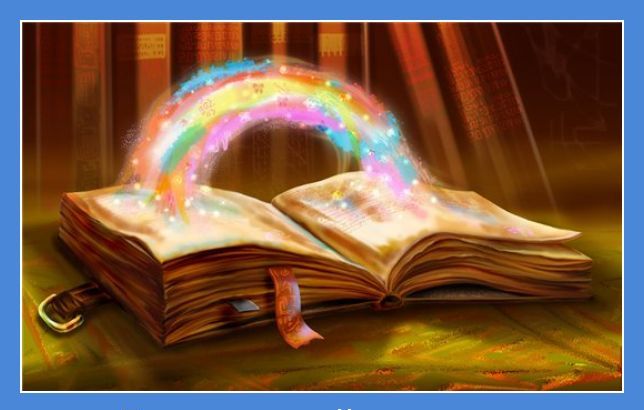 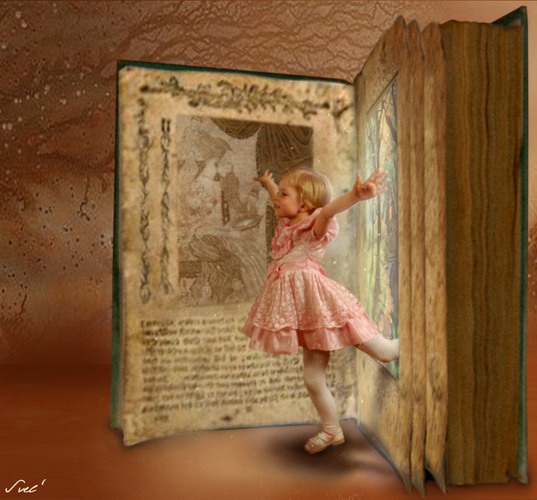